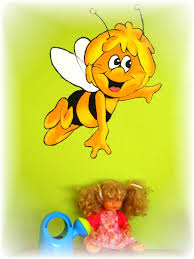 Zápis detí do Materskej školy Brekov
na školský rok 2015/2016 sa uskutoční od 20.2. 2015 do 27.3.2015
                                 v  čase od 11.30 hod.  do 16.00 hod. v II. triede na poschodí
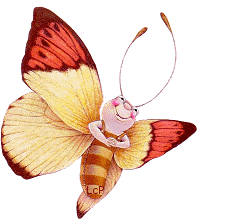 Na zápis potrebujete :  rodný list dieťaťa, 
                                                                            preukaz totožnosti rodiča
                                               Tlačivo žiadosti : v  II. triede materskej školy
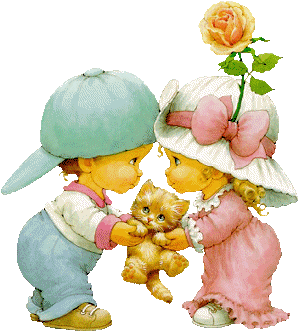 Do našej materskej školy prijímame deti  od 2 do 6 rokov veku.
Prednostne sa prijímajú 
deti, ktoré dovŕšili piaty rok veku, deti s odloženým začiatkom plnenia povinnej školskej dochádzky a deti s dodatočne odloženým začiatkom plnenia povinnej školskej dochádzky
Milí kamaráti,
    kto chce vedieť veľa nového, zažiť veľa  pekného,
         čakáme ho v jeseni  v našej  materskej škole.